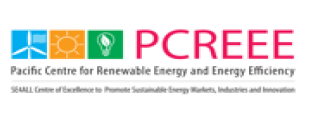 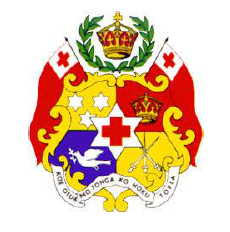 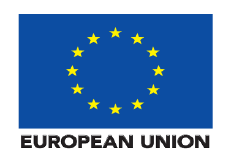 Tonga Energy Sector Stakeholders and Joint Development Partners Meeting
3 – 6 Dec 2019 | Puataukanave, Vava’u
“Tonga Energy Pipeline Projects”
Mr. Sosefo Tofu. 
Department of Energy.
Ministry of MEIDECC
1
Outline of the Presentation
Linkage of the national energy initiatives to Global/International framework
Tonga Energy Efficiency Master Plans Project
Background
Project Deliverables/Output
Project’s status
Tonga Circular Economy Project – Biogas Feasibility Study
Background
Project Deliverables/Output
Project’s status
2
Sustainable Development Goals (2015-2030)
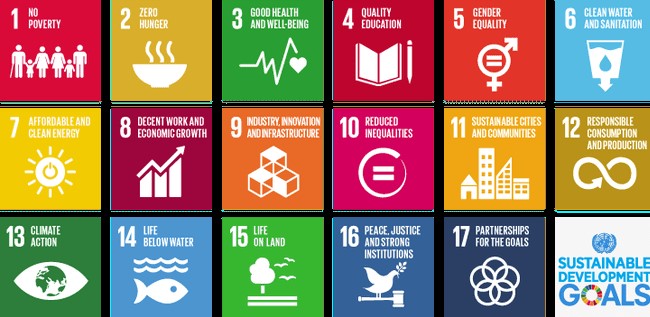 Goal 7: Affordable and Clean Energy
By 2030, ensure universal access to affordable, reliable and modern energy services
By 2030, increase substantially the share of renewable energy in the global energy mix
By 2030, double the global rate of improvement in energy efficiency
3
Paris Agreements
Central Aim: to Strengthen the global response to the threat of Climate Change by keeping the global temperature rise this century well below 2 degree celcius above pre-industrial levels and to pursue efforts to limit the temperature increase even further to 1.5 degrees Celsius
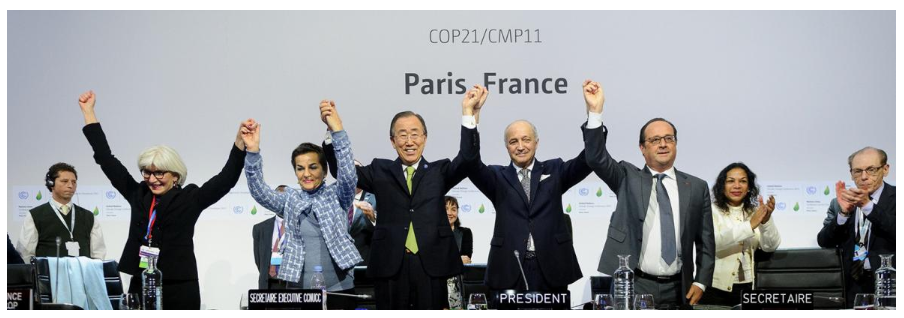 4
During COP21 in Paris, on 12th December 2015. a landmark agreement to address climate change and its negative impacts
Kingdom of Tonga ractified the Paris Agreement on the 21st September, 2016
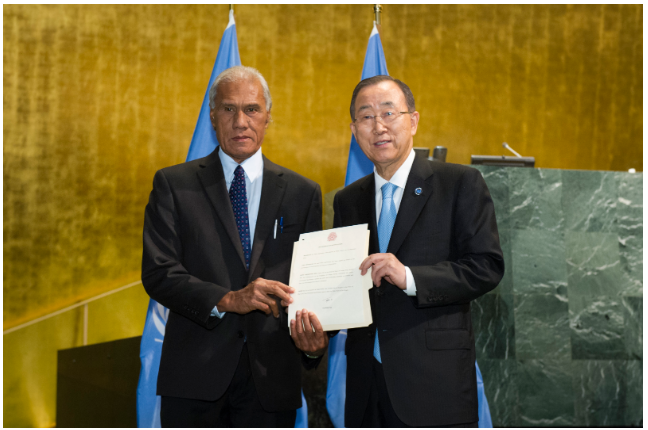 5
How Tonga contributes to Paris Agreement?
* Paris Agreement requires all Parties to put forward their best effort through “Nationally Determined Contribution”
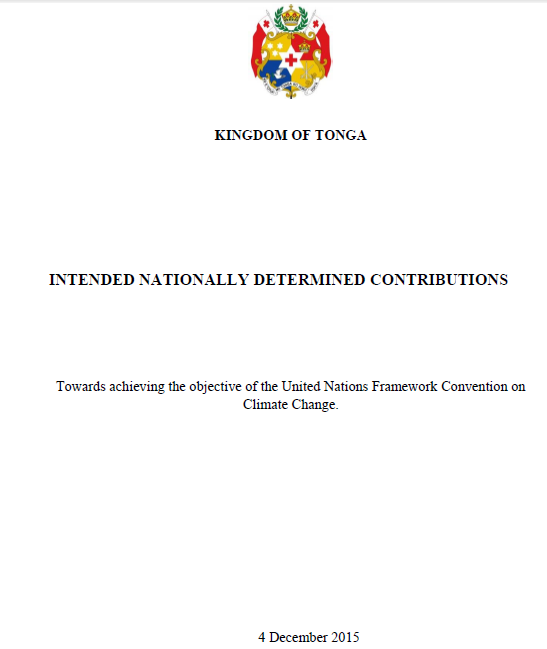 *Tonga submitted the Intended Nationally Determined Contributions (NDC) to the UNFCCC Secretariat on 4th December, 2015. 
*Same document was endorsed and submitted as the 1st Nationally Determined Contributions on 21st September 2016.

50% of electricity generation from renewable sources by 2020. In 2015 renewable energy accounts for approximately 9% of total electricity generation, with confirmed and funded investments taking this to 13% in 2016. 
70% of electricity generation from renewable sources by 2030 
Improve Energy efficiency through reduction of electricity line losses to 9 percent by 2020 (from a baseline of 18 percent in 2010) 
Sector Emission Reduction Targets: Transport, Agriculture, Environmental Friendly waste Management and Reforestation
6
SDG7
Paris Agreement
GCF
*Green Climate Fund
Provide Readiness and Preparatory Support Programme
Tonga NDC
Tonga Energy RoadMap (TERM)
TECHNICAL ASSISTANCE ($)
CTCN 
*Climate Technology Center & Network
focus of this Presentation!!!
Tonga Energy Efficiency Master Plan Project
Tonga Circular Economy Project – Biogas Feasibility Study
7
Tonga Energy Efficiency  Master Plan Project
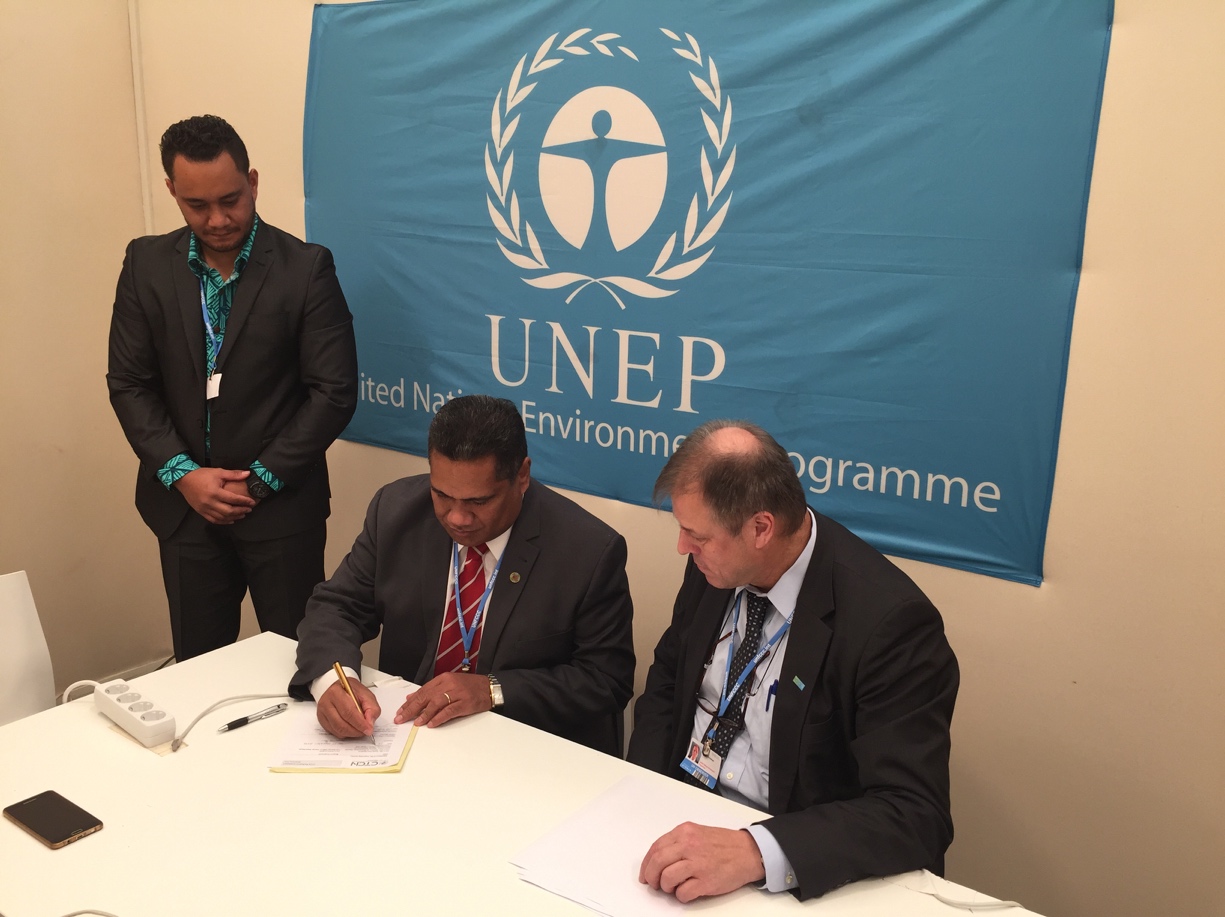 Background
17th Dec 2016, Director of the CTCN and CEO for MEIDECC signed the TEEMP’s response plan during the COP22 in Marrakesh, Morocco. 
Sealed the agreement of 177, 000USD
Project Duration: 9 months (Nov 2017 – July 2018)
Implementers: National Renewable Energy Laboratory (NREL)
TEEMP targeted all energy efficiency related sectors (Power, Transport, Infrastructure, Tourism, Agriculture) to identify most appropriate energy efficiency intervention activities and solutions;
To Achieve TERM’s target but also to achieve Tonga’s NDC and other energy related targets.
8
Con’t
Specific Objectives of the activities in Tonga
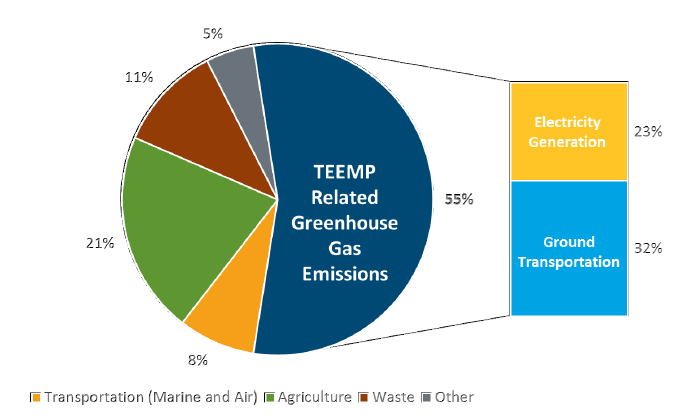 TEEMP focus on two sectors 
Electricity Generation
Ground Transportation/Lands Transport
9
Electricity Generation
Tonga’s electricity consumption is driven by building design, appliance use, and energy consumption behavior. 
Given Tonga’s tropical climate, cooling commercial, government and non-governmental buildings with air conditioning is widespread and increasing. 
Proposed initiatives for Electricity Generation were considered these:
Increased deployment of RE 
Implementation of Minimum Energy Performance Standards
Implement buildings standards for resilience and energy efficiency (incorporated Energy efficiency measures into Tonga existing building code
Land Transport
Key policy options are 
Vehicle import tariffs or registration fees aimed at improving fuel economy
Restrictions in heavy-duty vehicle idle time
Deployment of electric vehicles
10
STATUS of TEEMP………..
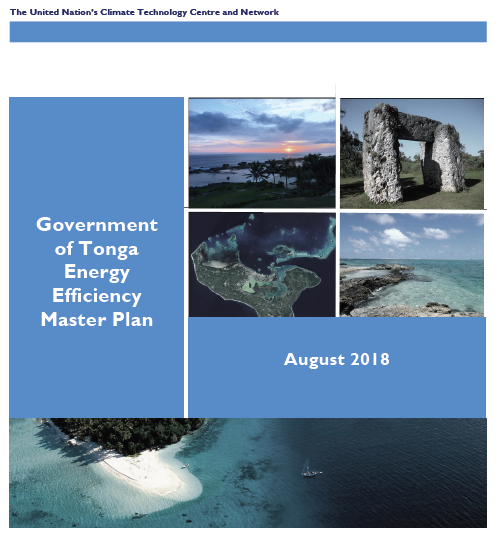 TEEMP (Final draft) submitted from NREL to MEIDECC on August 2018.
Additional funding from CTCN secured by early 2019, to further revise the TEEMP before submitting to Cabinet. 
PCREEE was officially contracted to conduct the revision exercise for two months. 
DOE and PCREEE agreed to host the 1st national consultation workshop towards end of this year.
11
2. Tonga Circular Economy Project – Biogas Feasibility Study
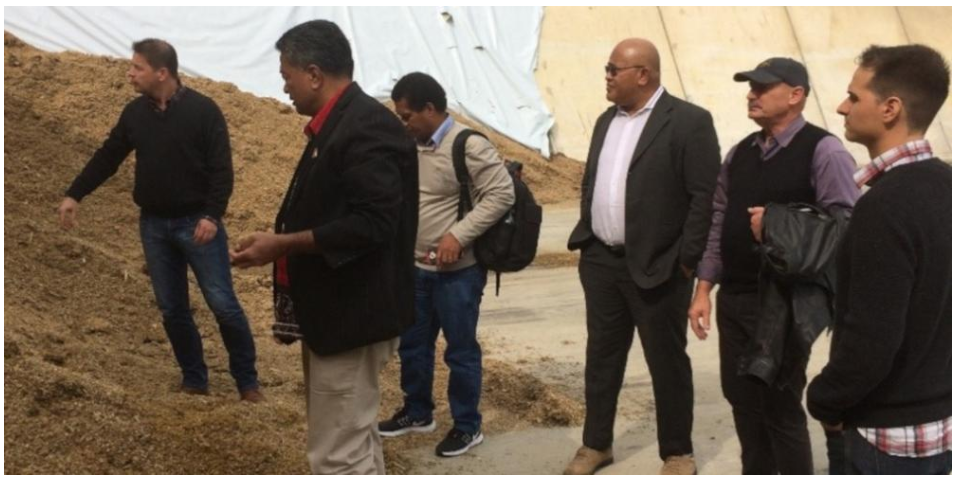 Background
In August, 2018 Minister for MEIDECC and Director for Energy as well as 2 representatives from the SPC visited biogas plants in Germany. 
This brings interest to Tonga to seek financial resources to conduct feasibility study for a commercial biogas plant in Tonga to assist in reducing power tariff. 
Proposal submitted to CTCN in early 2019 – min industrial scale of 0.5MW 
Funding secured 179,100USD from CTCN  by mid-2019 and response plan signed on 6th November, 2019. 
Contractor to Implement the signed Response Plan  is currently tendered.
12
Project Deliverables:
13
EXISTING BIOGAS SYSTEM IN TONGA (Tupou College)
Proposed BIOGAS SYSTEM for TONGA (min of 0.5MW)
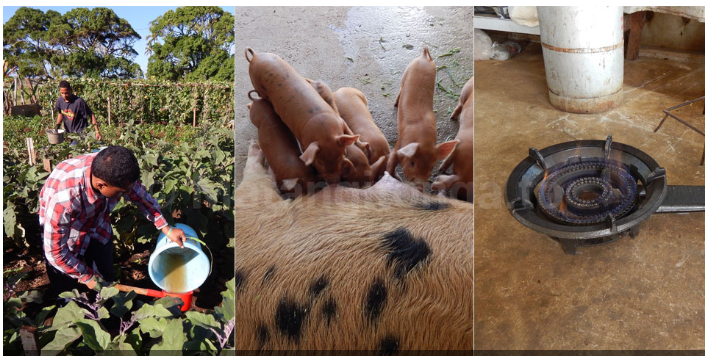 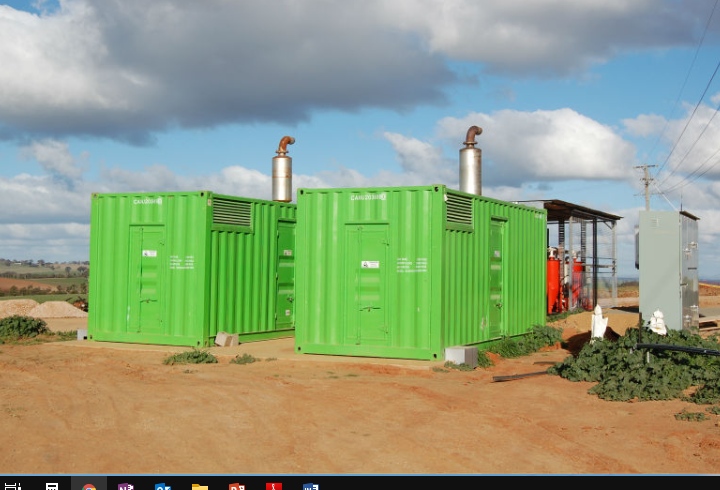 14
MALO ‘AUPITO – Q&A
15